Strengthening shared decision making between nmCRPC patients and the healthcare team
GUIDE COMMUNICATION FRAMEWORK - Part 3
Dr. Jason Alcorn, D. Nurs, FHEA, MSc, BSc
Mid Yorkshire Hospitals NHS Trust, UK
NOVEMBER 2021
2
nmCRPC, non-metastatic castration-resistant prostate cancer
Disclaimer and disclosure
Please note: The views expressed within this presentation are the personal opinions of the author. They do not necessarily represent the views of the author’s academic institution or the rest of the GU NURSES CONNECT group.

This content is supported by an Independent Educational Grant from Bayer.

Jason Alcorn does not have any relevant financial relationships to disclose.
3
A REMINDER OF guide
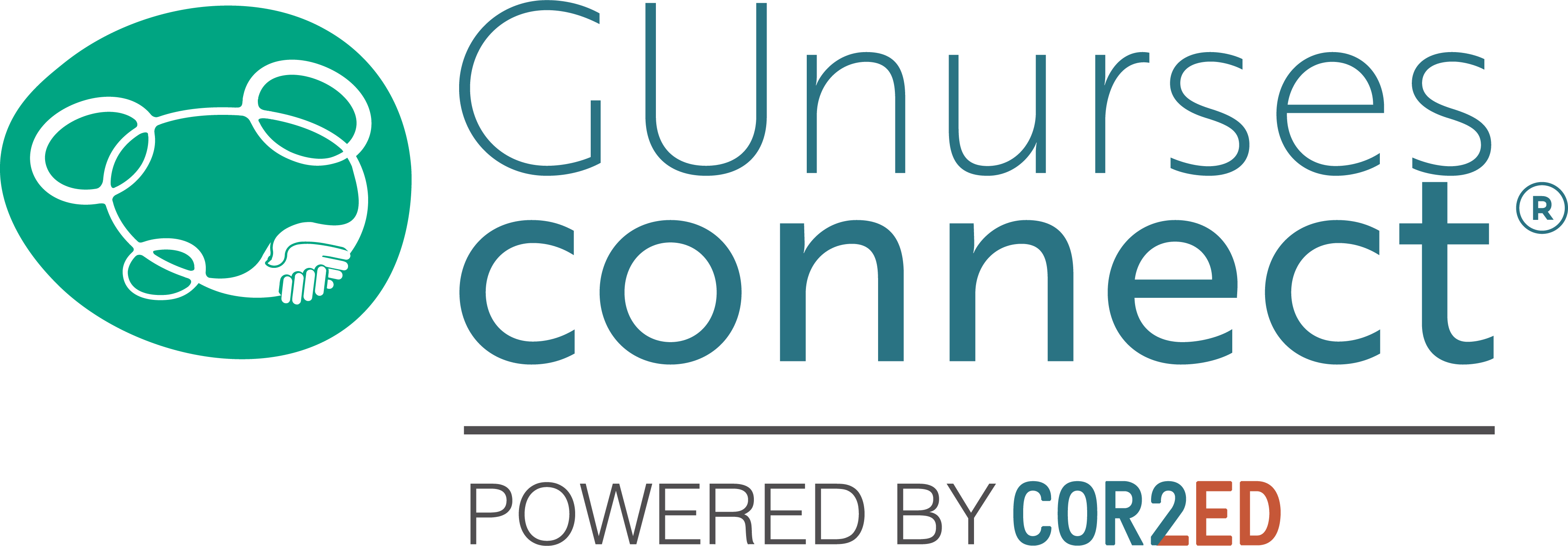 GUIDE’S five letters each represent a crucial step in your conversations with patients with prostate cancer
G
Gain insight into the goalsof treatment and care
Steps 1-3 of the GUIDE framework for ‘Strengthening shared decision making between nmCRPC patients and the healthcare team’ can be found on www.GUconnect.info
U
Understand the gaps in the patient’s knowledge
I
G
Inform and educate
U
I
D
Direct to additional support
D
E
E
Empower the patient
4
nmCRPC, non-metastatic castration-resistant prostate cancer
Principles and use of the guide communication framework
PRINCIPLES OF GUIDE
GUIDE aims to support nurses in their role as a go-to figure for their patients
The ultimate goal is to improve patient outcomes through enhanced patient engagement, understanding and outlook
The framework may be delivered over several interactions and should be adapted to meet the patient’s needs
The role of the carer should also be considered, so they feel engaged appropriately
HOW COULD YOU USE GUIDE?
Include each step into your conversations with patients with nmCRPC
Consider the need to incorporate the framework over a series of consultations
Apply the principles to communication with family or carers
Use GUIDE in conversations with patients with other types of cancers
Encourage your team to complete this training and follow the steps consistently
G
U
I
D
E
nmCRPC, non-metastatic castration-resistant prostate cancer
5
StEP 4
THE GUIDE COMMUNICATIONFRAMEWORK
G
U
I
G
U
I
D
DIRECT TO ADDITIONAL SUPPORT
D
E
E
6
THE RIGHT KNOWLEDGEA SPECTRUM OF EXPERTISE
It is important to be aware of the local options for additional support in your centre and region
Know how to deal with sensitive issues, such as emotional, spiritual, social and financial issues
Remember the need for supporting the carer as well as the patient
Patient associations, such as ZERO, Us TOO, Prostate Cancer Foundation, Prostate Cancer UK etc… can also provide support for families
Socialworker
Visitingnurses
Exercise programmes
Psychologist
Patientassociations
G
Chaplaincy /spiritualsupport
Psychiatry inoncology
Beyond the drugs
Occupationaltherapy
U
Physicaltherapy
I
Centre for integrativehealth
D
Palliativecare
Advanced care planning
Dietitian
E
7
What needs to beexplained to the patient
What options the patient has beyond the drugs
Including the importance of maintaining a healthy lifestyle
How the patient can access this support, helping patients to navigate the healthcare system
That you can guide patients in dealing with other issues, such as social or financial issues
The patient is not alone: there is a network of people to help the patient and the carer
Make sure the patient is aware of the support options available, even if they are not directly relevant at this time
Be aware of emotional fatigue on the part of carers, so you can direct them to additional support
There are specific support services for carers, including respite programs and social-worker sessions for family members
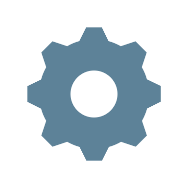 £
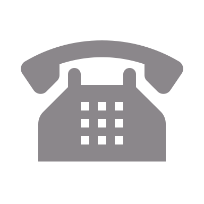 G
U
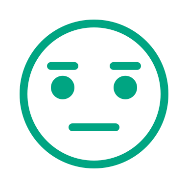 I
D
E
8
The right way to deliverthe messages
As a nurse, it is important to sense emotional and psychological changes in your patient, such as anxiety or signs of depression
If patients have issues you cannot resolve immediately, this does not mean you cannot help, as you help by putting the patient in touch with the correct experts
Practical tips:
If patients say “no” to a support option, encourage them to reconsider
For example: some patients may say “no” as they find it difficult to admit they need mental-health support or fear they are not fit enough to participate in a training programme
It can be helpful for patients to hear the nurse’s opinion regarding whether they think it is a good idea
Some patients will feel reassured by making them feel you have guided a lot of patients like them – inspiring them to know that they are not the first to enter upon this journey
Be aware of the caveat that you do not want this to make patients feel they have become a “number”
Communicate with reassurance and confidence
G
U
I
D
E
9
StEP 5
THE GUIDE COMMUNICATIONFRAMEWORK
G
U
I
G
U
I
D
D
E
E
EMPOWER THE PATIENT
10
Shared decision making
Empowering the patient by involving them in shared decision making can increase the likelihood of treatment success
Uro-oncology nurses play a crucial role in this process, through a holistic review of the patient and ensuring the patients have the right knowledge
 Factors to consider for treatment decisions are:
Physical & psycho-social aspects
Understanding treatments
Drug safety profile vs drug efficacy
Polypharmacy
Appropriate treatment selection
Quality of life
Patient’s wishes
Tarrant C, et al. BMC Health Serv Res. 2008;8:65; Kullberg A, et al. Eur J Oncol Nurs. 2015;19:142-7
11
Physical & psycho-social
Consider existing co-morbidities 
Performance status (ECOG)
Generally older population with comorbidities such as cardiovascular (CV) disease, hyperlipidaemia, hypertension
Risk of falls and fractures therefore important to consider
CV risk factors may affect treatment selection
Comorbidities are associated with higher risks or death  
Barriers and social issues
Adverse effects
Patients may trade survival for a better quality of life
Maintaining dignity
Consider spirituality
ARI, androgen receptor inhibitor; CV, cardiovascular; ECOG, Eastern Cooperative Oncology Group
Whitney CA, et al. Prostate Cancer Prostatic Dis. 2019;22:252-60; Srinivas S, et al. Cancer Med. 2020;9(18):6586-96; Morgans AK, et al. Urol Oncol. 2021;39(1):52-62; Social & Emotional Impacts of Cancer | MD Anderson Cancer Center – accessed 09-Nov-21; Saad F, et al. Prostate Cancer Prostatic Dis. 2021;24(2):323-34
12
Physical & psycho-social
Psychological distress 
Remember: nmCRPC is the earliest form of castration-resistant disease, characterised by a PSA concentration ≥2 ng/mL (≥25%) over the nadir, despite castrate levels of testosterone (<50 ng/dL) in patients with no radiographic evidence of metastatic disease
Disease course of nmCRPC is highly variable; a shorter PSA doubling time (PSADT) has been associated with a reduced time to metastasis
Metastatic disease commonly targets bone which can carry a poor prognosis
Consider burden of adverse events
Changes in monitoring, addition of increased testing, differing modalities
Finances
Patient finances may be impacted
Health-economic issues
nmCRPC, non-metastatic castration-resistant prostate cancer; PSA, prostate-specific antigen; PSADT, prostate-specific antigen doubling time
Anantharaman A, et al. Expert Rev Anticancer Ther. 2017;17:625-33; Gillessen S, et al. Eur Urol. 2020;77:508-47; Luo J, et al. Oncology (Williston Park). 2016;30:336-44; Moreira DM, et al. Urology 2016;96:171-6; Norgaard M, et al. J Urol. 2010;184:162-7; Financial Toxicity (Financial Distress) and Cancer Treatment (PDQ®)–Patient Version - National Cancer Institute – accessed 09-Nov-21
13
Understanding treatments
Drug safety profile
Therapeutic benefit vs AEs – balance of risk
ADT current standard of care but has significant AEs such as fatigue, cognitive disorders, gynaecomastia, hot flushes, weight gain and cardiovascular risks
Nurses should inform patients which AEs may affect them based on their treatment regimen and current health status
Patients should report TEAEs immediately so nurses can advise on first-line management techniques and support patients to seek further advice as needed, depending on the severity of the event
Polypharmacy
Many nmCRPC patients have chronic comorbidities and will be receiving multiple medications as well as their anti-cancer treatment
The potential for drug-drug interactions should therefore be considered:
Induction and inhibition of various metabolising enzymes and drug transporters
Comedications may increase risk of AEs
Comedications may decrease efficacy of treatment
ADT, androgen deprivation therapy; AEs, adverse events; nmCRPC, non-metastatic castration-resistant prostate cancer; TEAEs, treatment-emergent adverse events
Baguley BJ, et al. Nutrients. 2017;9:1003; Nguyen PL, et al. Eur Urol. 2015;67:825-36; Shore N, et al. Target Oncol. 2019;14:527-39; Floyd R, et al. Oncology Nursing Forum 2020; 47 (2): 155 (abstract # 155)
14
Potential drug-drug Interactions
AE, adverse event; AR, androgen receptor; BNF, British National Formulary; EMA, European Medicines Agency; NICE, National Institute for Health and Care Excellence; PI, prescribing information; SPC, summary of product characteristics
Olivier KM, et al. Int J Urol Nurs. 2021;15:47-58
15
Understanding treatments
Importance of bone health
Osteoporosis is a common metabolic bone disease in older men with prostate cancer
Further affected by ADT
Important to evaluate bone health and fracture risk prior to commencing treatment with ADT and on a routine basis throughout treatment
Consider utilising risk assessment tools:
Dual-energy X-ray absorptiometry (DEXA) scans 
Fracture risk using the Fracture Risk Assessment (FRAX) tool
Supplements
Vitamin D 
Calcium supplementation
Bisphosphonate (e.g., zoledronic acid) or denosumab
Bone health guidance is provided in guidance for managing prostate cancer (e.g., NCCN, EAU)
ADT, androgen deprivation therapy; DEXA, dual-energy X-ray absorptiometry; EAU, European Association of Urology; NCCN, National Comprehensive Cancer Network; FRAX, Fracture Risk Assessment. NCCN Clinical Practice Guidelines in Oncology: Prostate cancer. Version 1.2022; http://www.nccn.org/professionals/physician_gls/pdf/prostate.pdf. Accessed 15th Sept 2021; O'Sullivan JM, et al. Eur Urol Oncol. 2020;3:455-63; Mottet N, et al. EAU – ESTRO – ESUR – SIOG Guidelines on Prostate Cancer. Edn. presented at the EAU Annual Congress Milan 2021. ISBN 978-94-92671-13-4; https://uroweb.org/guideline/prostate-cancer/ accessed 09-Nov-21
16
Understanding Treatments
When considering the most appropriate treatment selection, risks should be considered:
SPARTAN (apalutamide) – fatigue, seizure, mental impairment disorders, rash, hot flush, hypertension, weight decrease, bone fracture and falls were reported more frequently with apalutamide vs placebo 
PROSPER (enzalutamide) – fatigue, asthenia, seizure, mental impairment disorders, rash, hot flush, hypertension, ischaemic heart disease, fracture and falls were more common with enzalutamide vs placebo at final analysis
ARAMIS (darolutamide) – mental impairment disorders, rash, hypertension, falls and bone fracture demonstrated little difference (≤2%) between darolutamide and placebo at final analysis; fatigue was the only AE with >10% incidence 
Darolutamide exhibits low blood-brain barrier (BBB) penetration in preclinical models, which is supported by functional neuroimaging in healthy humans. This may account for the low risk of central nervous system (CNS) AEs associated with darolutamide
AE, adverse event; BB, blood-brain barrier; CNS, central nervous system 
Smith MR, et al. N Engl J Med. 2018;378:1408-18; Smith MR, et al. Eur Urol. 2021;79:150-8; Hussain M, et al. N Engl J Med. 2018;378:2465-74; Sternberg CN, et al. N Engl J Med. 2020;382:2197-2206; Fizazi K, et al. N Engl J Med. 2019;380:1235-46; Fizazi K, et al. N Engl J Med. 2020;383:1040-9; Olivier KM, et al. Int J Urol Nurs. 2021;15:47-58
17
Quality of Life
nmCRPC patients are usually well
Aim of treatment is to delay disease progression and maintain QoL 
ARIs (apalutamide, darolutamide and enzalutamide):
Extend metastasis-free survival and overall survival
Usually well tolerated 
Maintain QoL
SPARTAN, PROSPER and ARAMIS – no clinically relevant difference between study drug and placebo in patient-reported overall HRQoL
Patients treated with enzalutamide or darolutamide demonstrated delayed time to pain progression and delayed deterioration in urinary and bowel symptoms vs placebo
Delay disease related symptoms e.g., pain
ARI, androgen receptor inhibitor; nmCRPC, non-metastatic castration-resistant prostate cancer; (HR)QoL, (health-related) quality of life 
Smith MR, et al. Eur J Cancer. 2021;154:138-46; Oudard S, et al.  Eur Urol Focus. 2021. DOI: 10.1016/j.euf.2021.08.005; Tombal B, et al. Lancet Oncol. 2019;20:556-69
18
Patient’s wishes
Questions to consider in relation to patient’s wishes:
What does the patient want to happen?
Do they favour longevity over quality of life?
Have they got all the information they need to make an informed choice?
Will they manage any or increased adverse events? 
Will treatment affect any other area of their life e.g., erectile dysfunction?
19
Support & empowerment
Uro-oncology nurses play a crucial role in the support & empowerment of patients through:
Education
Advocacy
Communication & information provision
Encourage questions
Tarrant C, et al. BMC Health Serv Res. 2008;8:65; Kullberg A, et al. Eur J Oncol Nurs. 2015;19:142-7
20
Education
Patient should be informed of disease progression and what is defined as nmCRPC
To inform the HCP team if things aren’t “normal”, they will not notice anything as there are often no symptoms. Progression is only seen on tests e.g., CT scans, PET scans, blood tests. Possible symptoms may be treatment side effects
Patients are between the stages of localised prostate cancer and metastatic CRPC
To discuss treatment options such as apalutamide, darolutamide, enzalutamide etc.
Discuss research trials if any are available
Provide written information to support discussions
CT, computed tomography; HCP, health care professional; (nm)CRPC, (non-metastatic) castration-resistant prostate cancer; PET, positron emission tomography
21
Advocacy
Be available
Understand the treatments / be aware of research trials
Know what resources are in your area and where you can refer for ongoing support
Support groups online and in person
Online resources and patient information
Use tool kits such as those from Prostate Cancer UK
22
Communication & Information Provision
Facilitate communication between:
Medical team and patient
Multi-disciplinary team members
Primary care to manage existing conditions
Ensure information is easy to understand
Encourage questions:
Ensure you answer as thoroughly and honestly as possible
Ensure contact details are given for any follow-up questions or support
Encourage use of support groups or online groups/organisations (checked and vetted beforehand)
23
SummaryThe guide communication framework
WHATTHE GUIDE COMMUNICATION FRAMEWORK
Is a 5-step communication framework to improve the benefit of nurse-patient interactions
Supports nurses in their role as a knowledgeable go-to person for patients with nmCRPC strengthening shared decision making and delivering the best possible care
Includes a memory aid – GUIDE
May be delivered over several interactions and should be adapted depending on patient needs
WHYIS THE COMMUNICATION FRAMEWORK NEEDED
Nurses are to be regarded as a go-to person for their patients with nmCRPC and therefore must
empower patients through guidance and support throughout the treatment journey
be an active member of the MDT in delivering shared decision making
so they can provide patients with the greatest chance of success
nmCRPC
GUIDE, a communication framework that will help you have even better conversations with your patients, to educate and guide them throughout their cancer treatment journey. GUIDE’s five letters each represent a crucial step in your conversations with patients with nmCRPC.
nmCRPC, non-metastatic castration-resistant prostate cancer; MDT, multi-disciplinary team
24
REACH GU NURSES CONNECT VIA TWITTER, LINKEDIN, VIMEO & EMAILOR VISIT THE GROUP’S WEBSITEhttps://gunursesconnect.cor2ed.com/
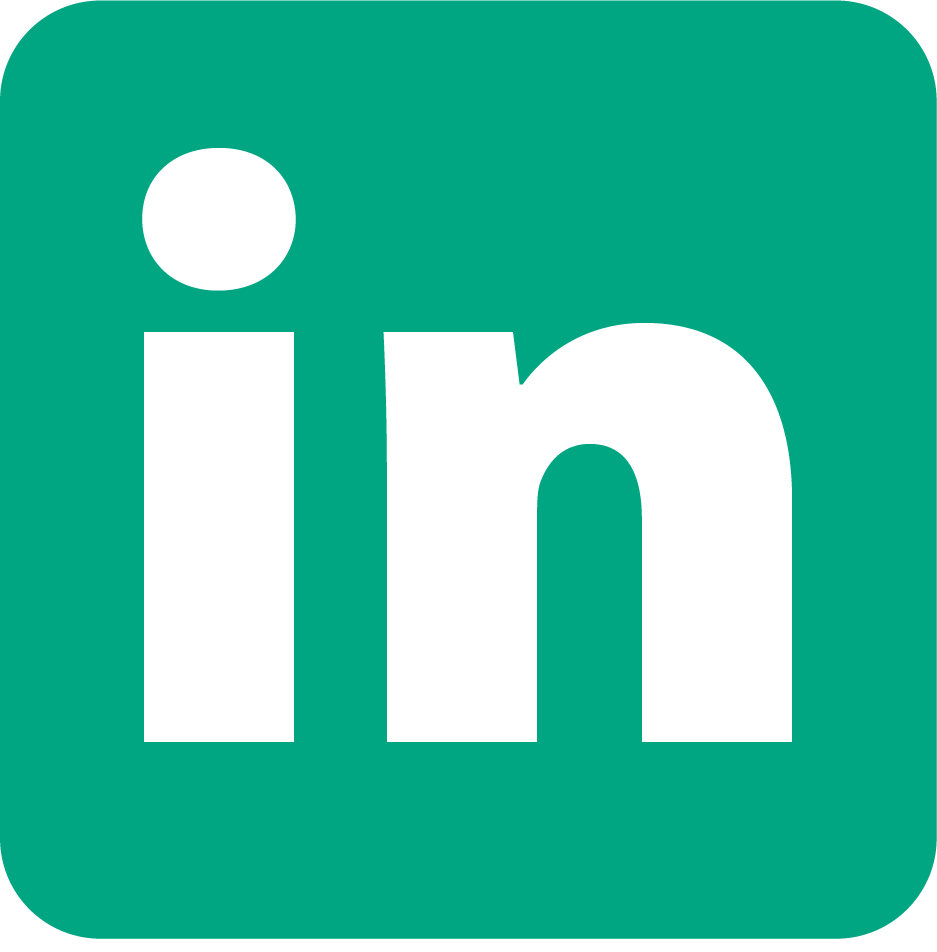 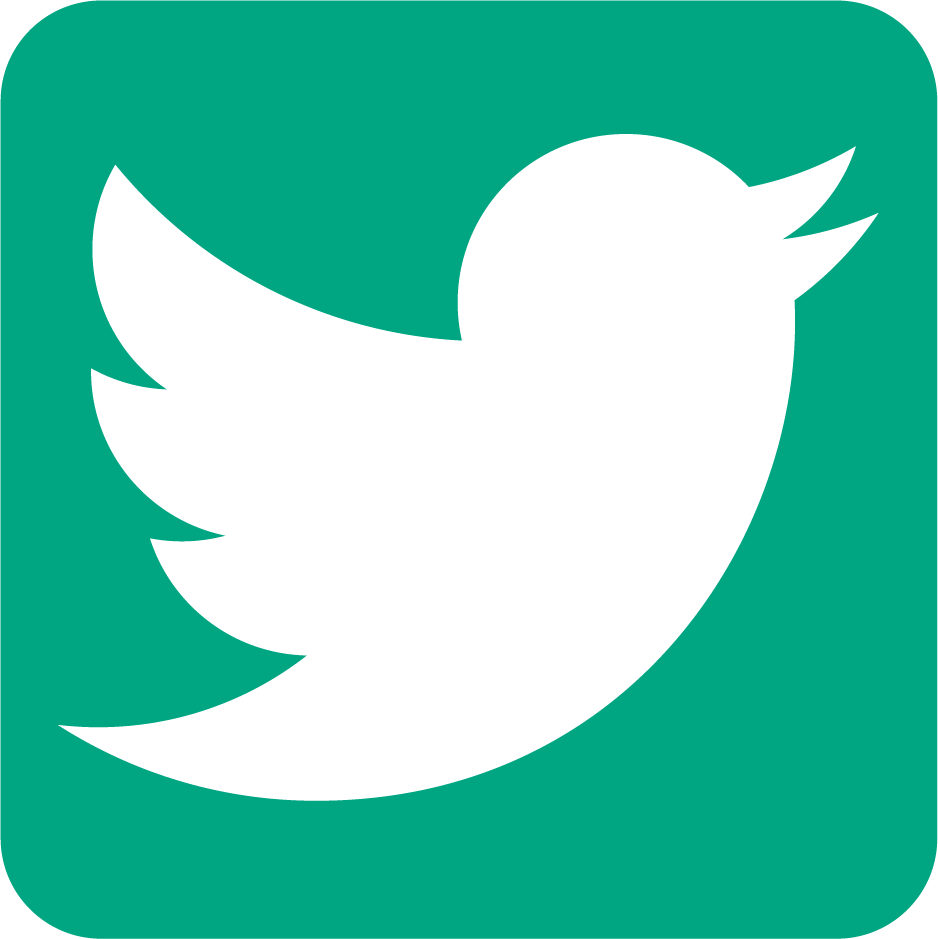 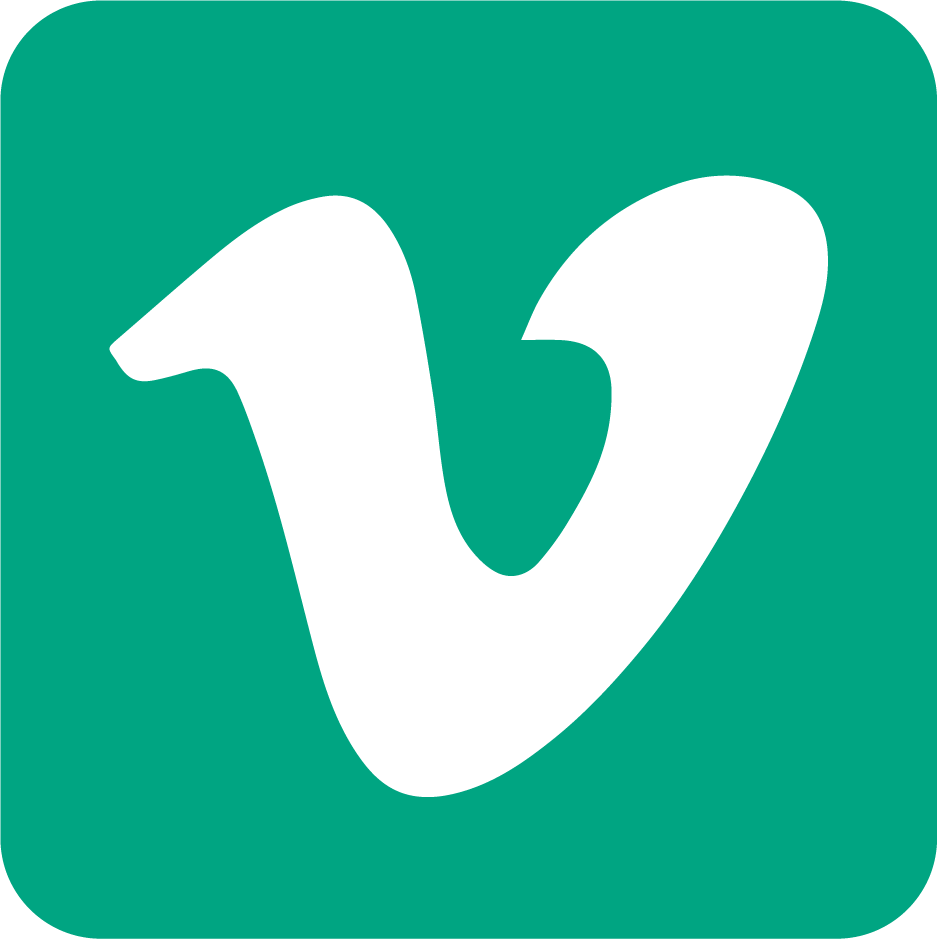 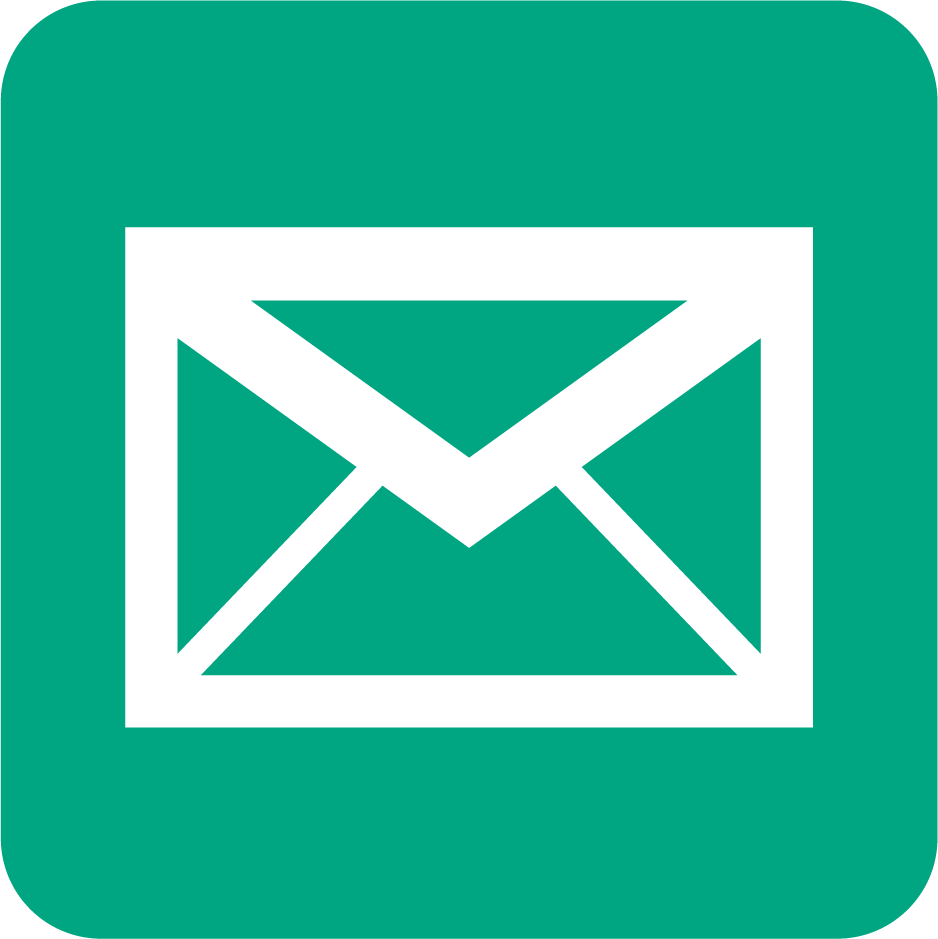 Follow us on Twitter @gunursesconnect
Watch us on theVimeo ChannelGUNURSES CONNECT
Emailsam.brightwell@cor2ed.com
Follow the GUNURSESCOR2ED
Group on LinkedIn
25